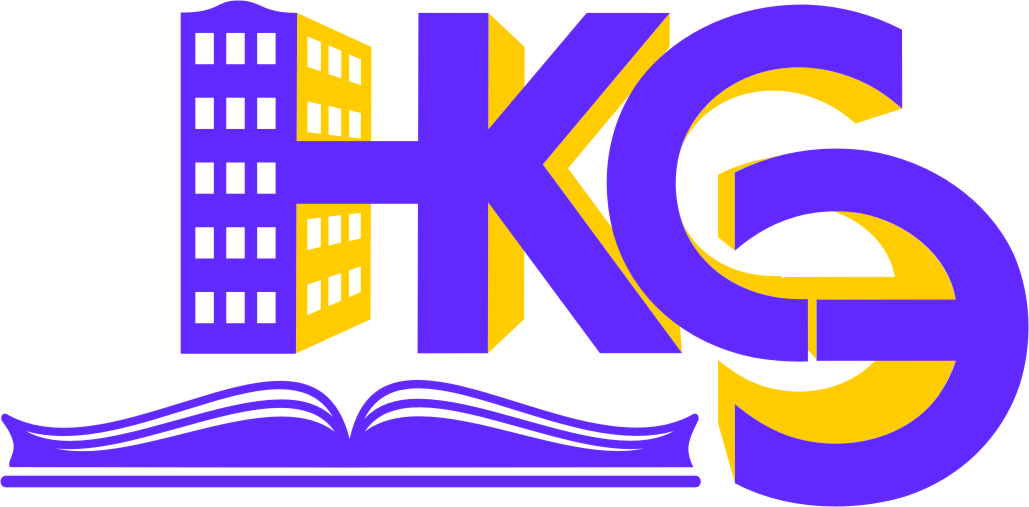 Государственное автономное профессиональное образовательное учреждение Краснодарского края «Новороссийский колледж строительства и экономики» (ГАПОУ КК «НКСЭ»)
Презентация на тему: Информационные системы
Автор:
Красноперова виктория Игоревна
преподаватель информационных технологий ГАПОУ КК «НКСЭ»
Содержание:

Понятие ИС
Значение ИС
Классификация ИС
Обеспечивающие подсистемы ИС
Система – любой объект, который одновременно рассматривается и как единое целое, и как совокупность более мелких, разнородных объектов, объединенных для достижения поставленных целей.
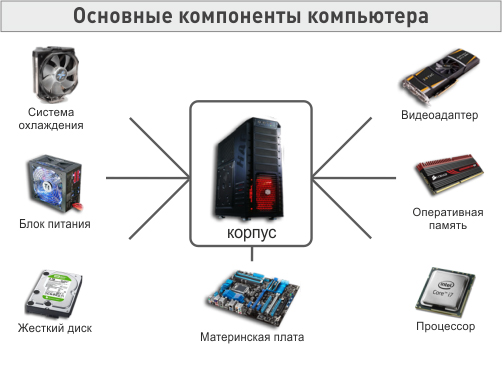 Представление об информационной системе
Информационная система (ИС) – это взаимосвязанная совокупность средств, методов и персонала, используемая для обработки данных.
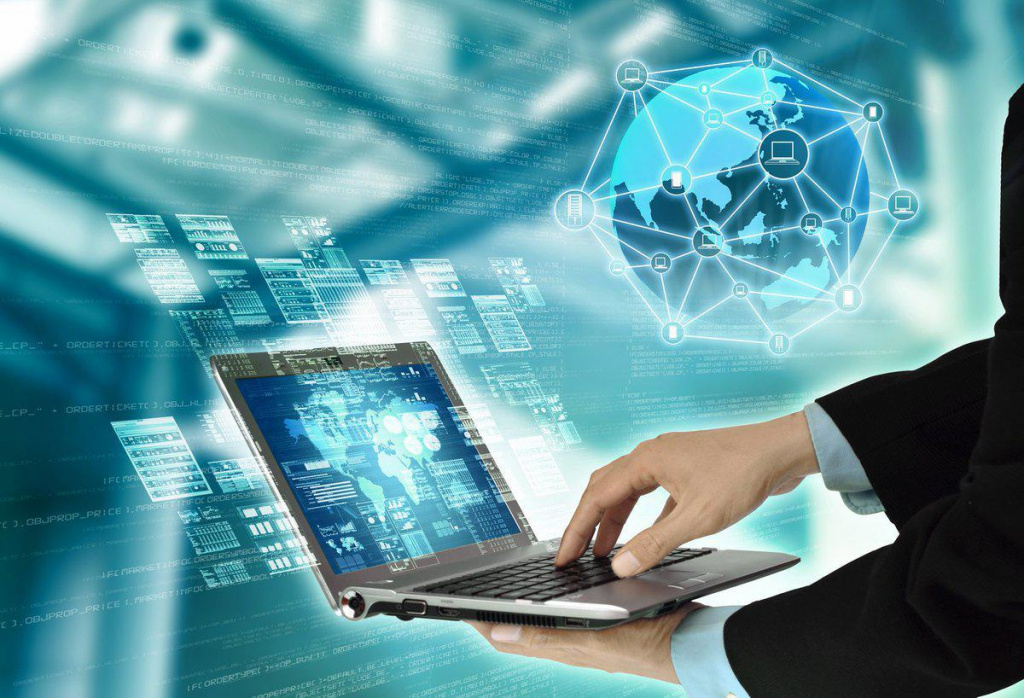 Разомкнутая ИС
Источник входной информации
Потребитель информации
Прием информации
Хранение и преобразование информации
Вывод информации
Замкнутая ИС
Источник входной информации
Ввод информации
Вывод информации
Потребитель информации
Хранение и преобразование информации
Обратная связь
Значение ИС
Освобождает сотрудников от рутинной работы за счет ее автоматизации;
Обеспечивает достоверность информации; 
Обеспечивает более рациональную организацию переработки информации на компьютере; 
Предоставляет потребителям уникальные услуги.
Классификация ИС
По характеру использования:
Информационно – поисковые
Управляющие
Интеллектуальные
По сфере применения:
Управление технологическими процессами
Системы автоматизированного проектирования (САПР)
Организационное управление
Корпоративные
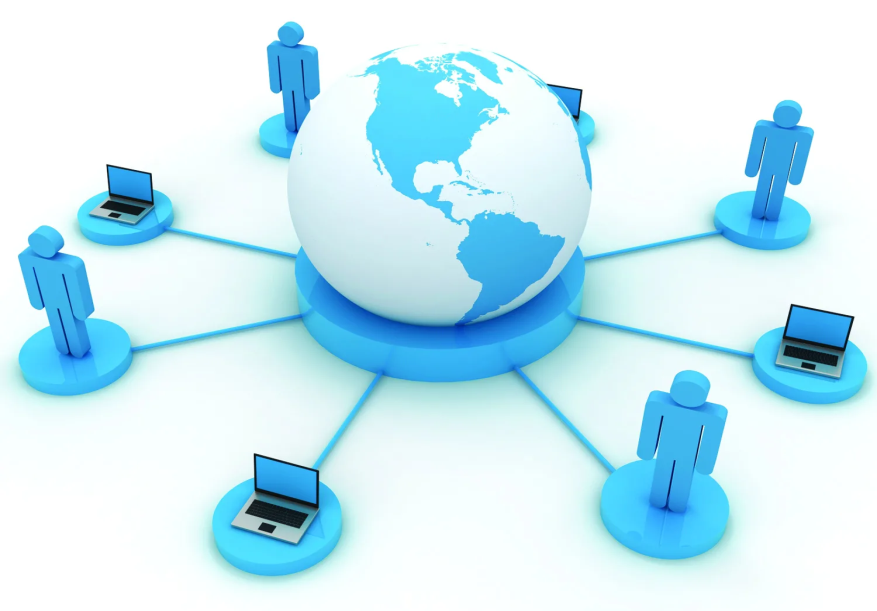 Обеспечивающие подсистемы ИС
Информационное обеспечение
Техническое обеспечение
Математическое и программное обеспечение
Организационное обеспечение
Правовое обеспечение
Эргономическое обеспечение
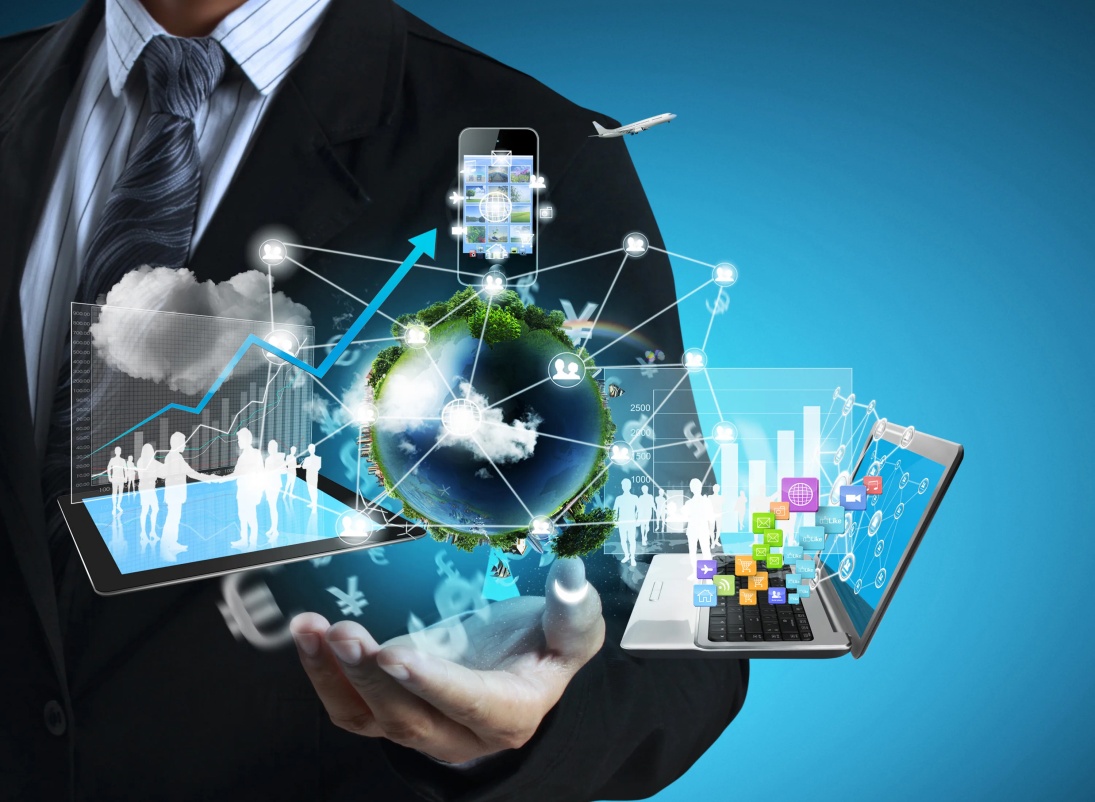 Информационное обеспечение
Совокупность баз данных и файлов операционной системы, форматной и лексических баз, а также языковых средств, предназначенных для ввода, обработки, поиска и представления информации в форме, необходимой потребителю.
Техническое обеспечение
Комплекс технических средств, обеспечивающих работу ИС:
Средства сбора информации
Средства регистрации информации
Средства передачи информации и линий связи
Средства обработки информации
Средства отображения информации
Оргтехника
Эксплуатационные материалы
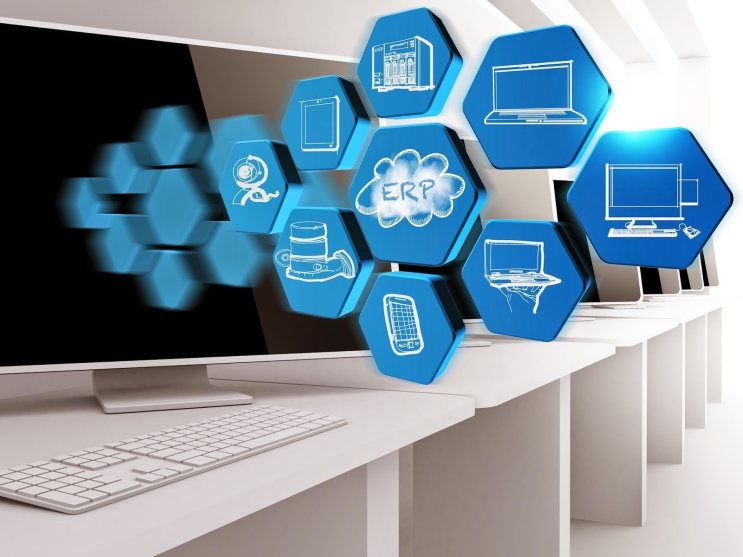 Математическое и программное обеспечение
Совокупность математических методов, моделей и алгоритмов, примененных в ИС
Совокупность общесистемных и прикладных программ
Инструктивно-методическая документация по применению программных средств
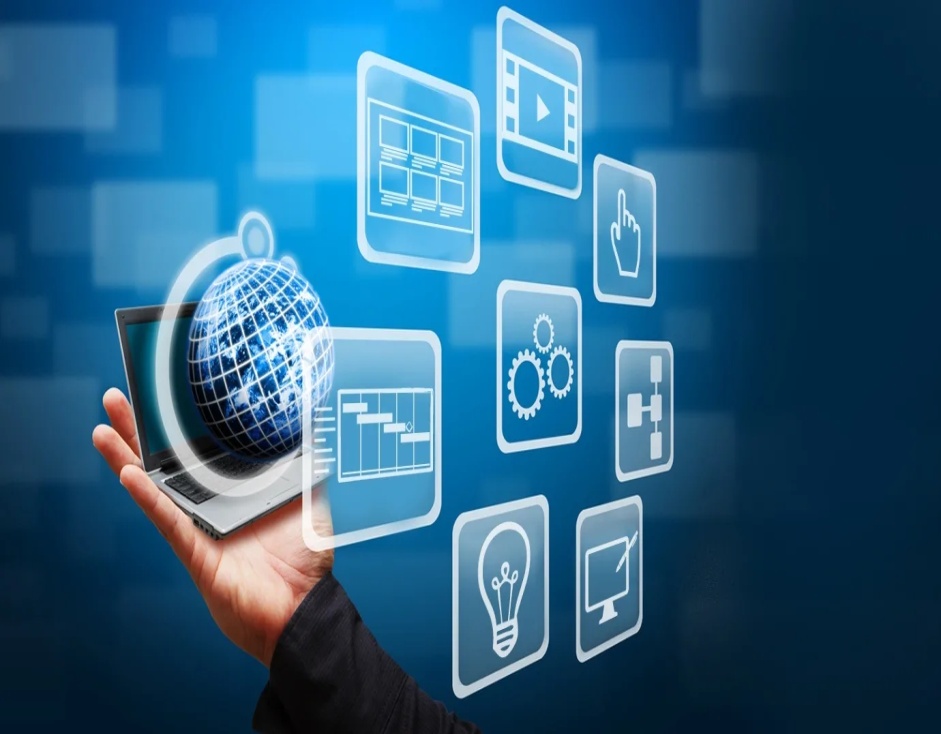 Организационное обеспечение
Совокупность документов, определяющих организационную структуру ИС
Совокупность средств и методов, регламентирующих взаимодействие работников с техническими средствами и между собой в процессе разработки и эксплуатации ИС
Правовое обеспечение
Совокупность правовых норм, регламентирующих правовые отношения при функционировании ИС
Юридический статус результатов ее функционирования
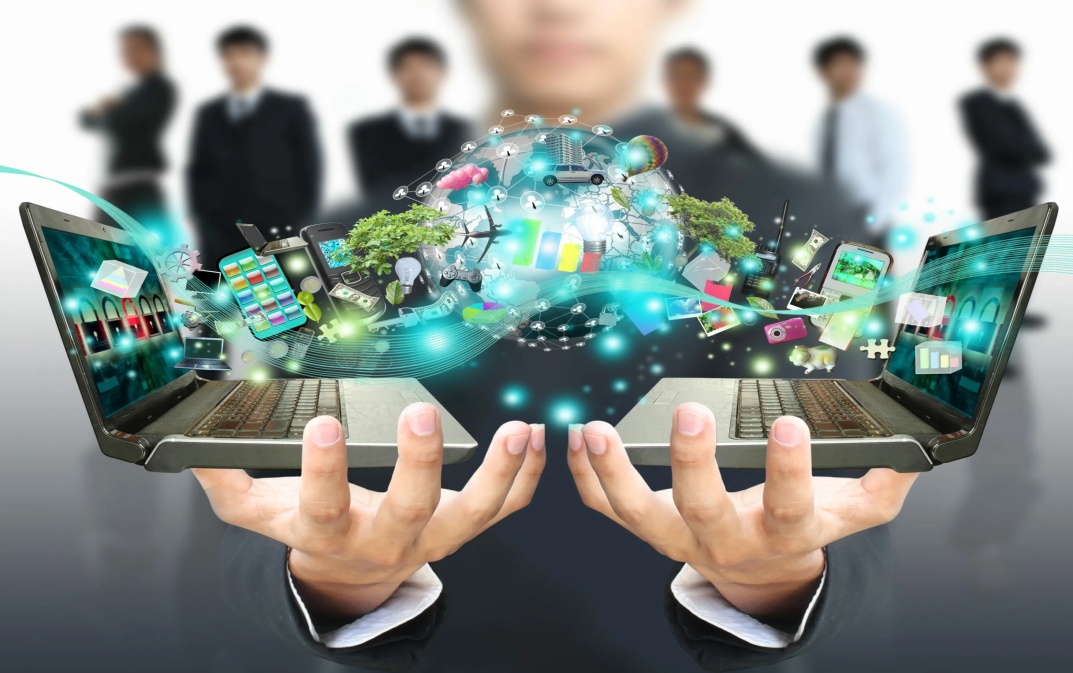 Эргономическое обеспечение
Совокупность реализованных решений по согласованию психологических, психофизиологических, физиологических характеристик пользователей ИС с техническими характеристиками комплекса средств ИС и параметрами рабочей среды на рабочих местах персонала.
     Способствует созданию обстановки, исключающей профессиональные заболевания и травматизм.
Используемая литература:
Е.В. Михеева, Информационные технологии в профессиональной деятельности. Учебное пособие., «Проспект», М.,2009
 Б. В. Черников Информационные технологии управления, ИД «Форум»-ИНФРА-М, 2009
 Е. Л. Федотова Информационные технологии и системы, Учебное пособие, ИД «ФОРУМ»:ИНФРА_М, 2009
Спасибо за внимание!